Online Asbestos Notification Revision Submittal
Compliance
Log on to Account
Retrieving Notifications
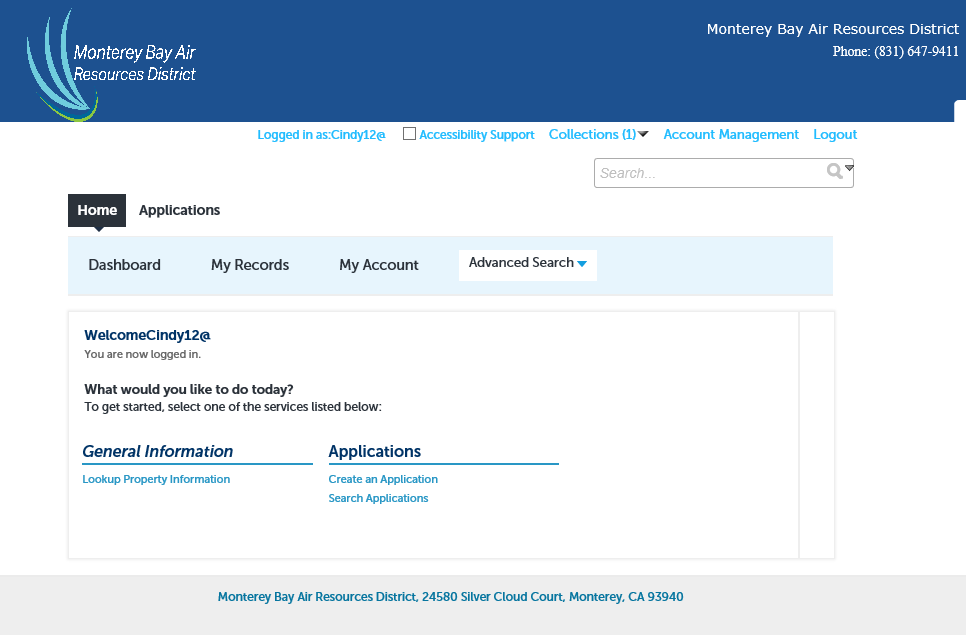 Click on My Records
Retrieving Records
Choose the Record you wish to revise and click on “Amendment”
Choose “Amendment Type”
Choose Demolition and Renovation Revision
Begin Revision
Both address and parcel should be already completed from the original notice.  Click on continue Application at bottom of page.
Review Contact Information
No changes needed to contacts.  Click on continue Application at bottom of page.
Revised Project Information
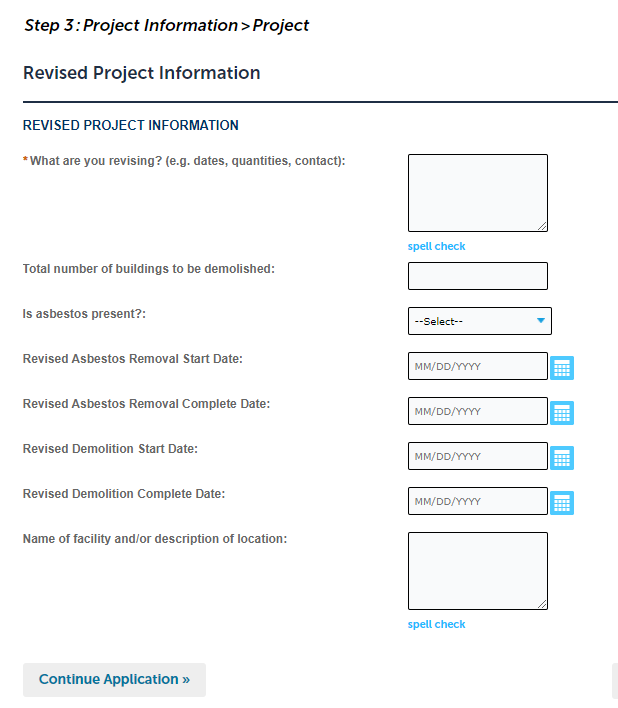 Make any revisions at this step.
Complete all fields related to the revision.
Next page is for RACM changes.
Revised Asbestos Information
Add Documents, applicable
Review Revision
PAY FEES
Bypass if no changes to quantities or buildings.  Click on Continue Application
Revision Record Issuance